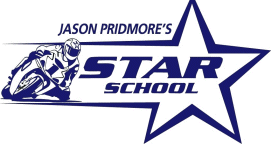 National Guard Day
• Who-Any national guard member who rides and has at least one year experience • When/Where –please see schedule• http://www.starmotorcycle.com/nationalguard_training.html • Sign ups are open today first 60 riders are taken per event• What 	-One day of the best motorcycle training you can get FREE of charge. Learn 	from a World Champion how to control your motorcycle in a safer manor.	Visual awareness, target fixation and understanding your brakes full potential 	are just few items learned through out the day with Jason to save your life 	riding on the street. This is NOT A RACE SCHOOL, but Training on the track.	-All you need to bring is your bike prepped and your PPE. Please see website 	for any questions regarding bike prep and appropriate riding gear and call if 	you have any questions.	-Don’t just learn to ride your motorcycle in a parking lot come to the Track 	to learn at speeds that are more realistic to the highways.-Jason will also be 	giving 2up rides just like he does at the AMA Superbike eventsFor Questions callStar Motorcycle School –562-802-7061Stephen Hand Docupak–404-824-3350 or stephen.hand@docupak.com
Requirements
Here's what you need to attend STAR Motorcycle School: 

 A minimum of one year of street bike riding experience.
 
 Medical insurance. STAR Motorcycle School provides no medical insurance. 
 
 A well-prepared motorcycle of at least 250cc(125cc GP also allowed). Preparation includes: 
	o No fluid leaks, good brakes, etc. 	o Remove or tape mirrors 	o Disconnect brake light, or remove bulbs/fuse, or tape brake-light lens 	o Adequate chain slack (read your owners manual) 	o Excellent tires (We prefer new, and suggest that you contact the manufacturer for 	recommended racetrack pressures. These are not the pressures on the side of the tire, 	nor are they the pressures cited in your owners manual). 
 
Proper riding gear, including: 
	o A DOT or Snell-approved helmet manufactured after 2000. 	o One-piece or zip-together leather riding suit (or Aerostitch™ or equivalent). If you need 	to rent leathers, boots, or a back protector, STAR has a limited supply of Joe Rocket 	leathers and accessories available for rent. Arrangements should be made in advance 	o Motorcycle riding boots that COVER your ankle 	o Motorcycle-specific gloves with wrist enclosure (no “stunting” gloves)
DATES AND LOCATIONS
Daily Schedule
7:00AM - Arrive at the racetrack. 
The gates open at 7:00AM. STAR provides coffee and breakfast snacks. 
7:30AM - 8:30AM - Registration and Technical Inspection. 
Registration is usually held in the Media Center. Listen to the PA for important announcements. Any outstanding balance are due at Registration. 
8:30AM - 9:00AM - Classroom introductions. 
9:00AM - 9:40AM - Warmup laps. 
After separating the students into evenly distributed Street and Advanced groups, each group spends twenty minutes following the instructors on the racetrack. This allows for warming up both your body and your motorcycle, and to familiarize yourself with the both the racetrack and STAR procedures. 
9:40AM - 1:00PM - Group riding and classroom sessions. 
Both groups alternate in classroom/riding sessions. 
1:00PM - 2:00PM - Lunch break. 
Students should bring their lunch. STAR does not provide lunch. 
2:00PM - 2:30PM – Instructor demonstration laps. 
2:30PM - 4:30PM - Group riding and classroom sessions.
Daily Schedule
Both groups alternate in classroom/riding sessions. 
What to bring: 
STAR will have plenty of drinking water on hand for the day. Bring food, warm and cold-weather riding gear, including a rain suit as STAR rides rain or shine. 
Bring a notebook and pen to take notes in the classroom. Plan on it! 
What else? 
Rain: 
STAR rides rain or shine. Jason likes to say that he would have it rain at every school if it were possible. Although it seems counter-intuitive, we see fewer incidents on a wet track. The students slow down and start to work on the suggestions being offered in the classroom. 
Camera/Video: 
Munchphotos will be proving photo services at every STAR School in 2010. STAR does not allow video or still photography of the classroom or on-track activities. Please leave your cameras at home. 
Tire Mounting: 
STAR has a tire machine on the truck. Time permitting, STAR may be able to mount and balance a set of tires for you for a nominal fee. You must take your old tires with you.